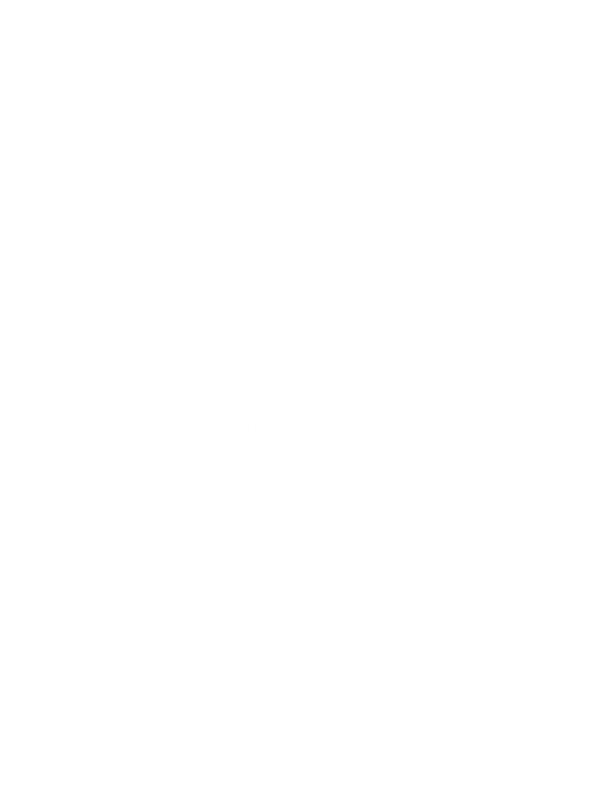 3D Visualization
Desi Dwi Kristanto, M.Ds.
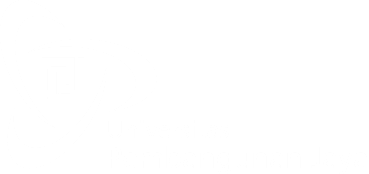 Shape Based Modeling
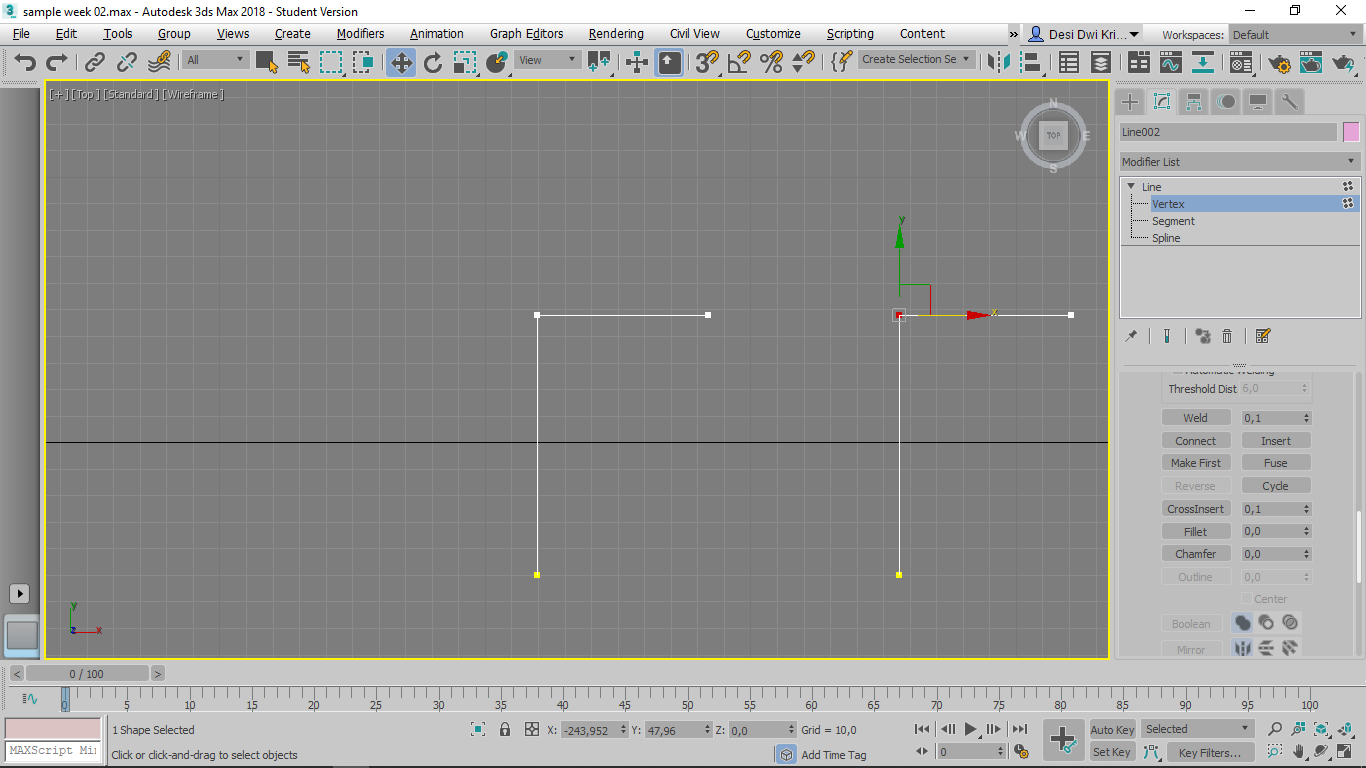 Modify
Create  Shapes
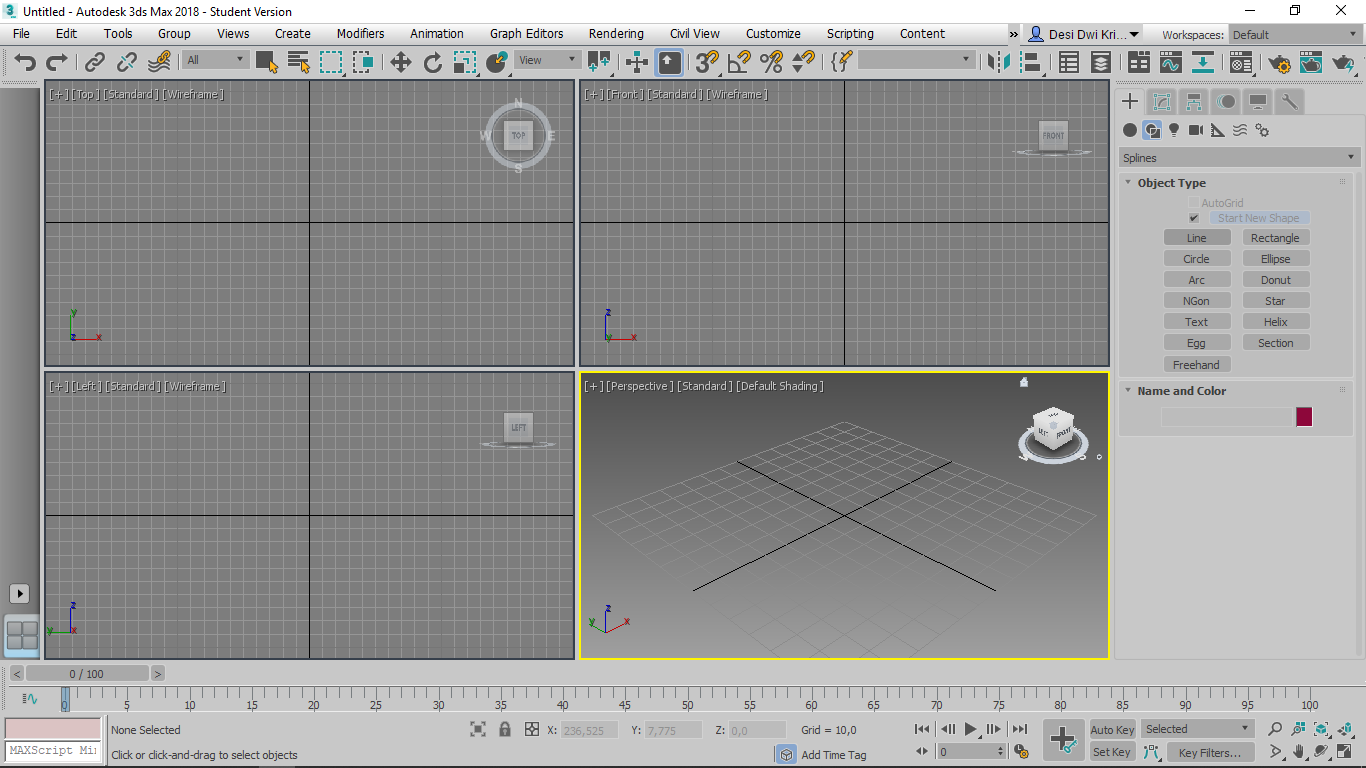 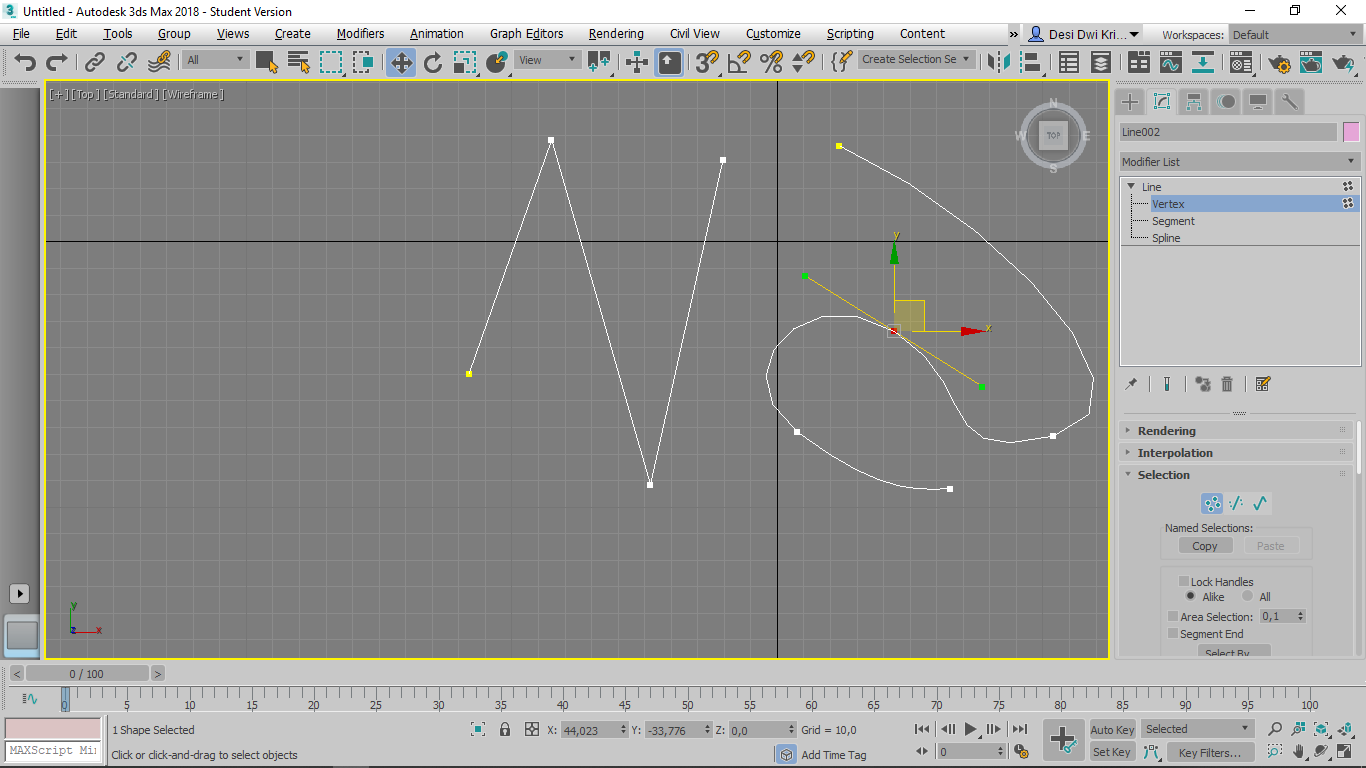 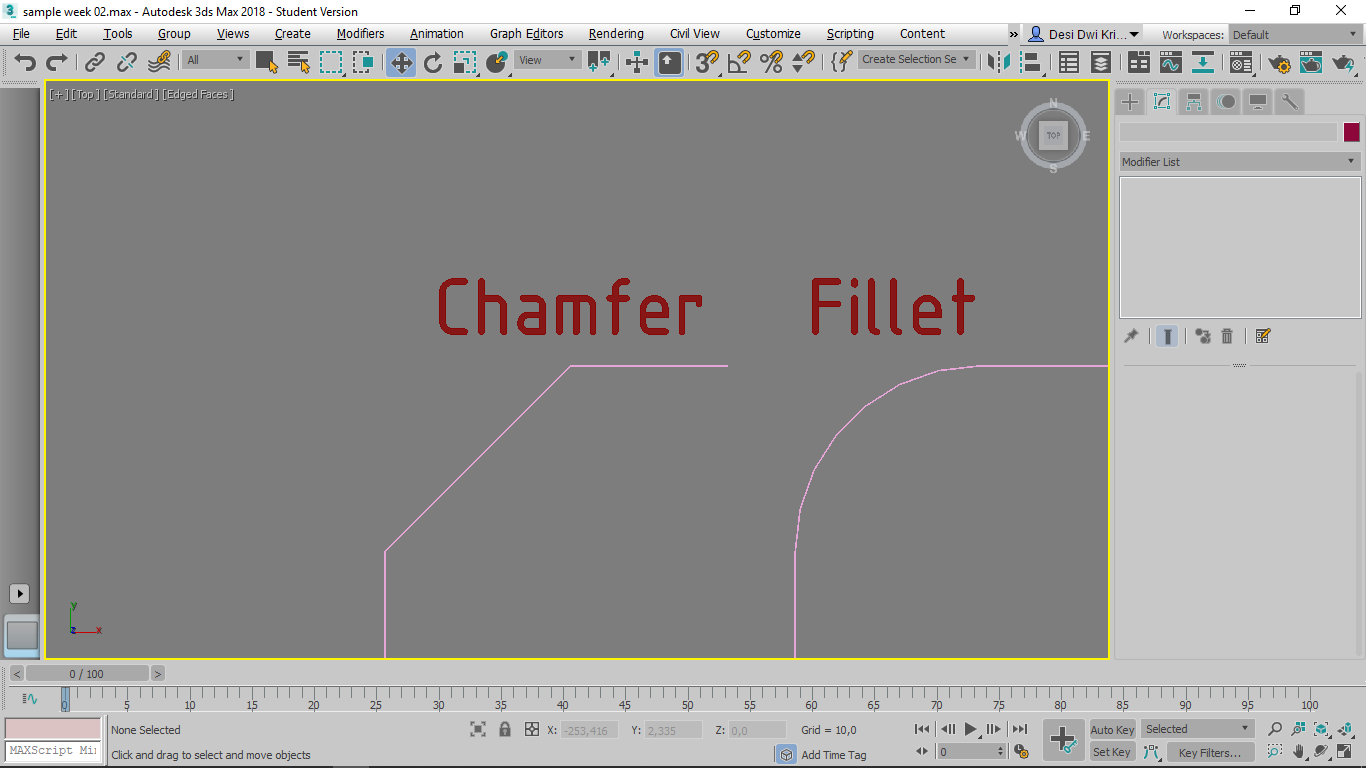 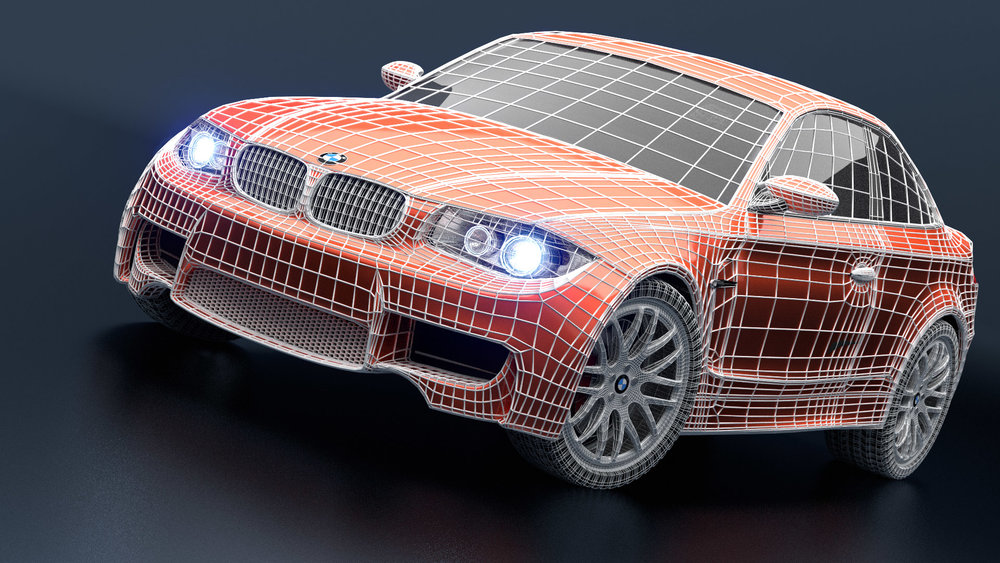 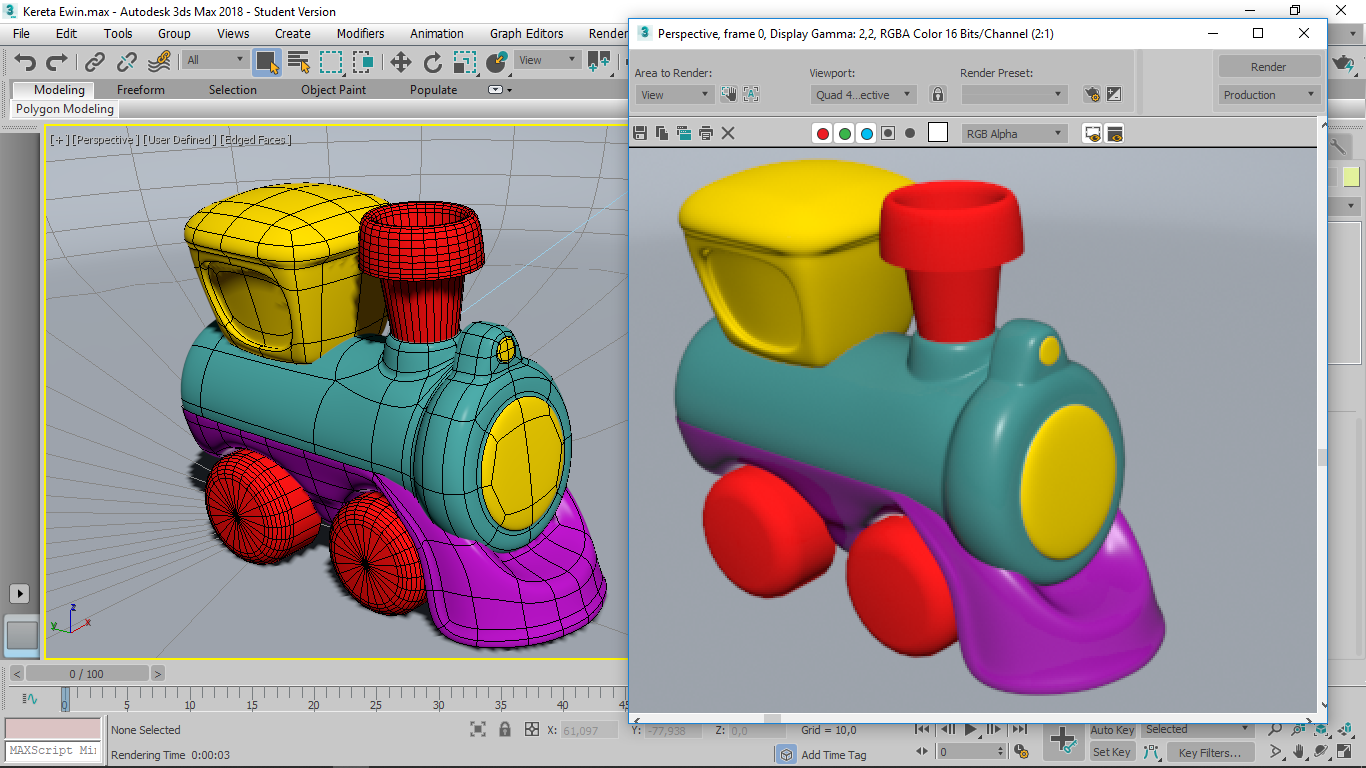 Polygon Modeling
Converting object to editable poly
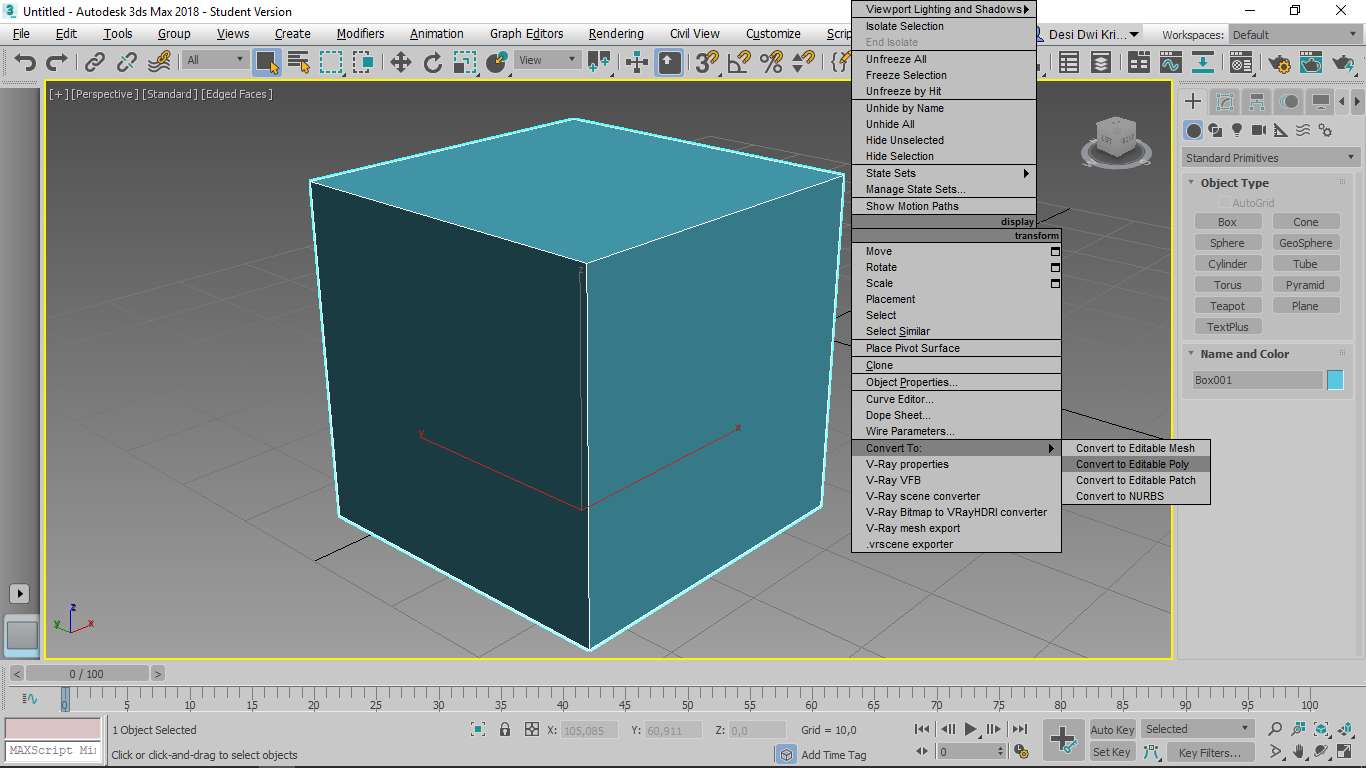 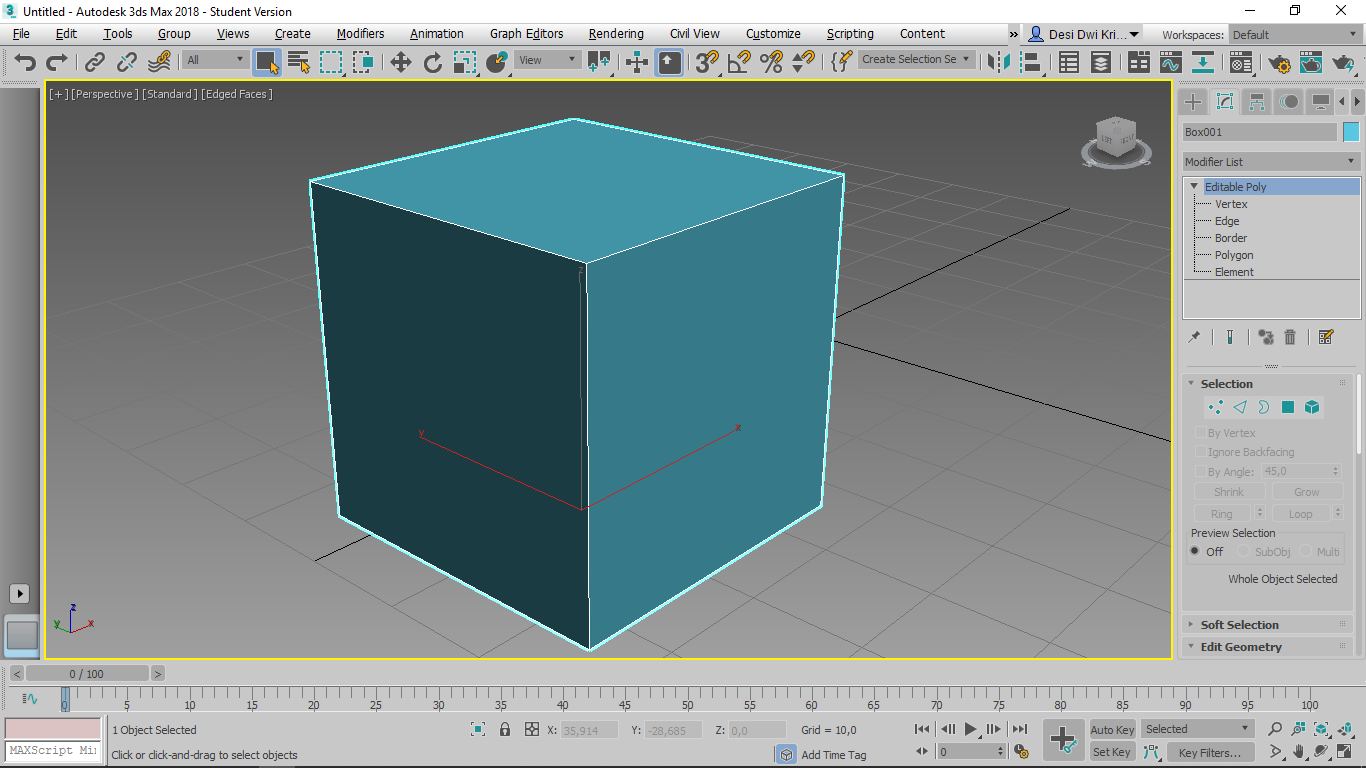 Polygon Modeling
Transform sub-object (vertex/edge/polygon) using move-rotate-scale
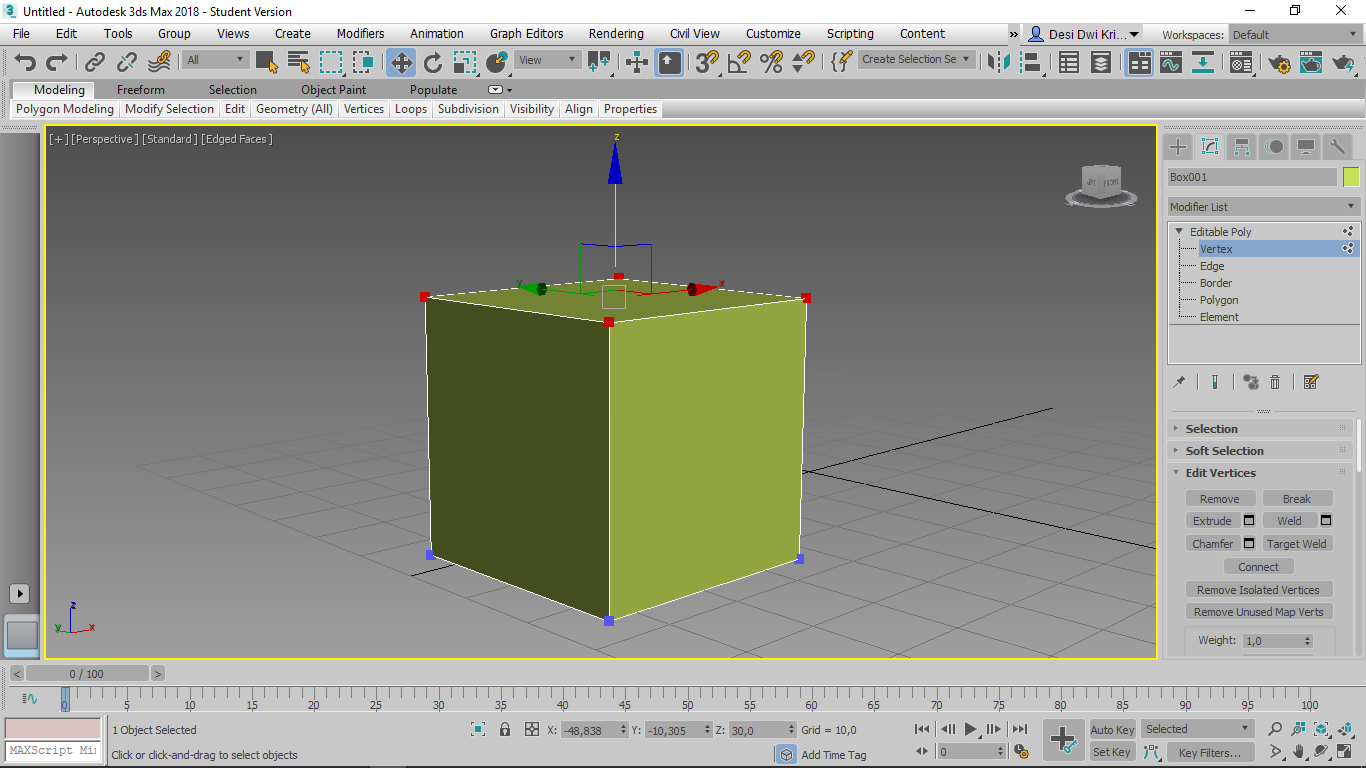 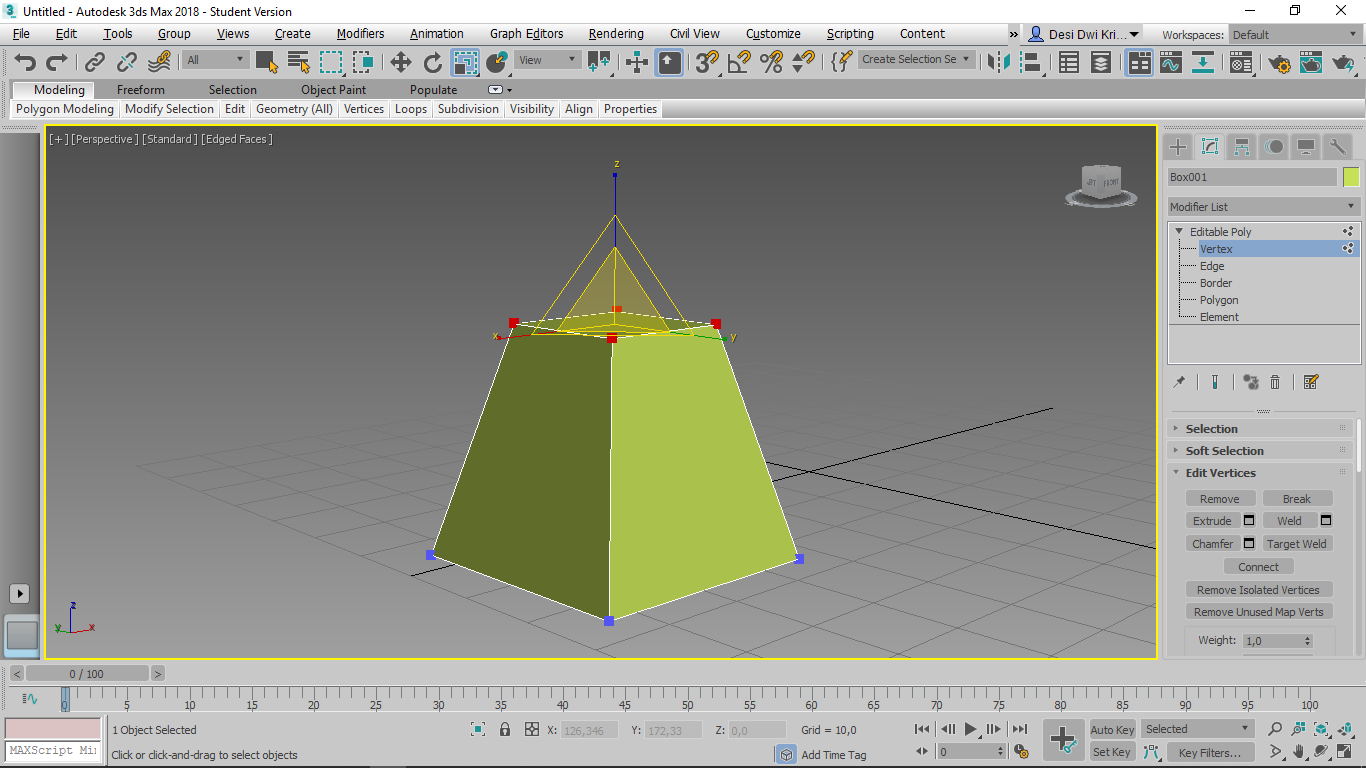 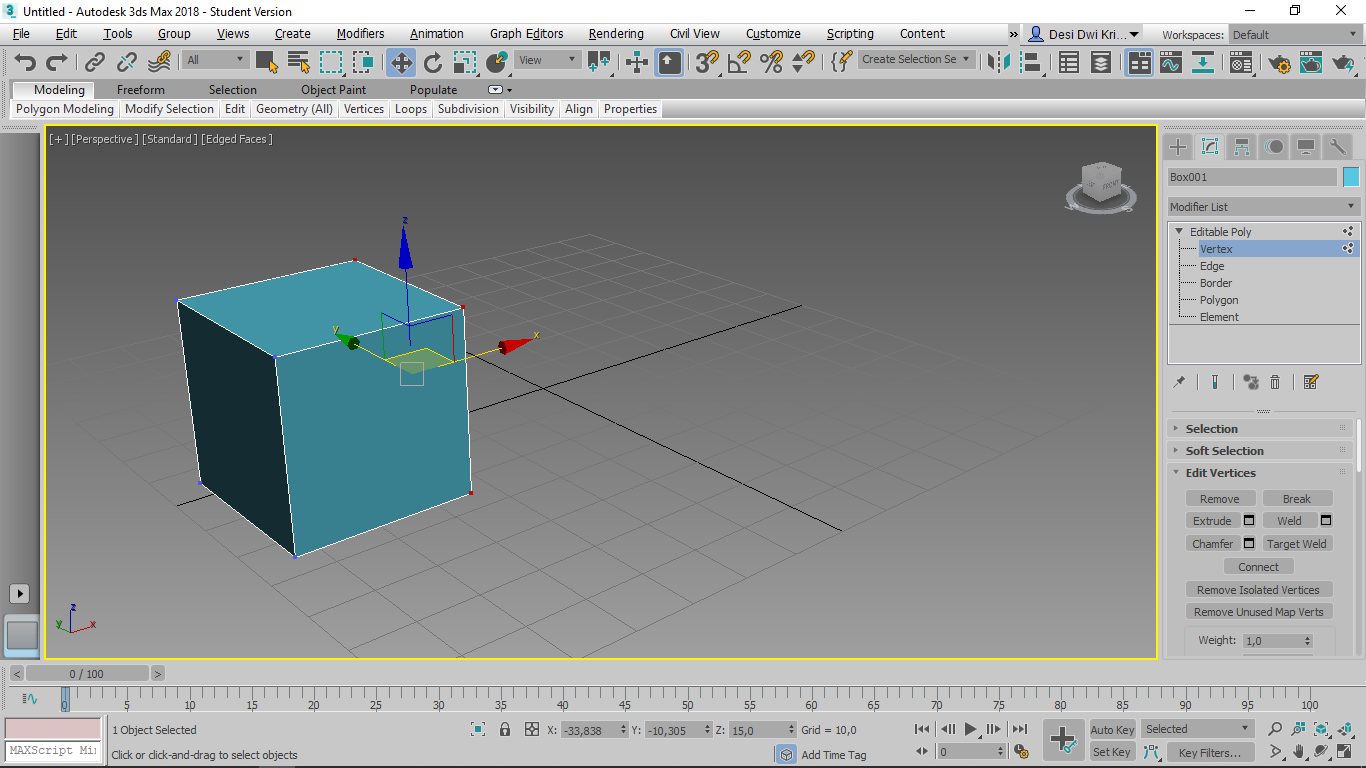 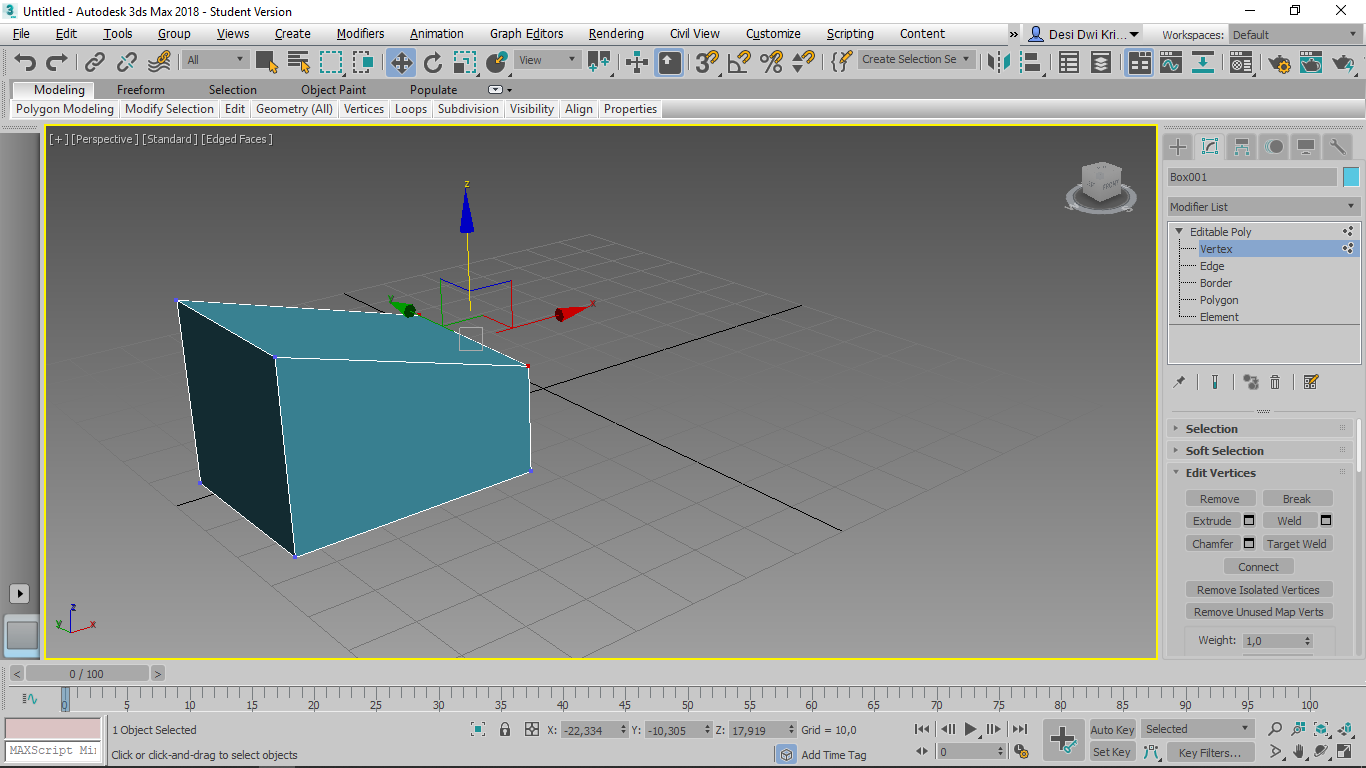 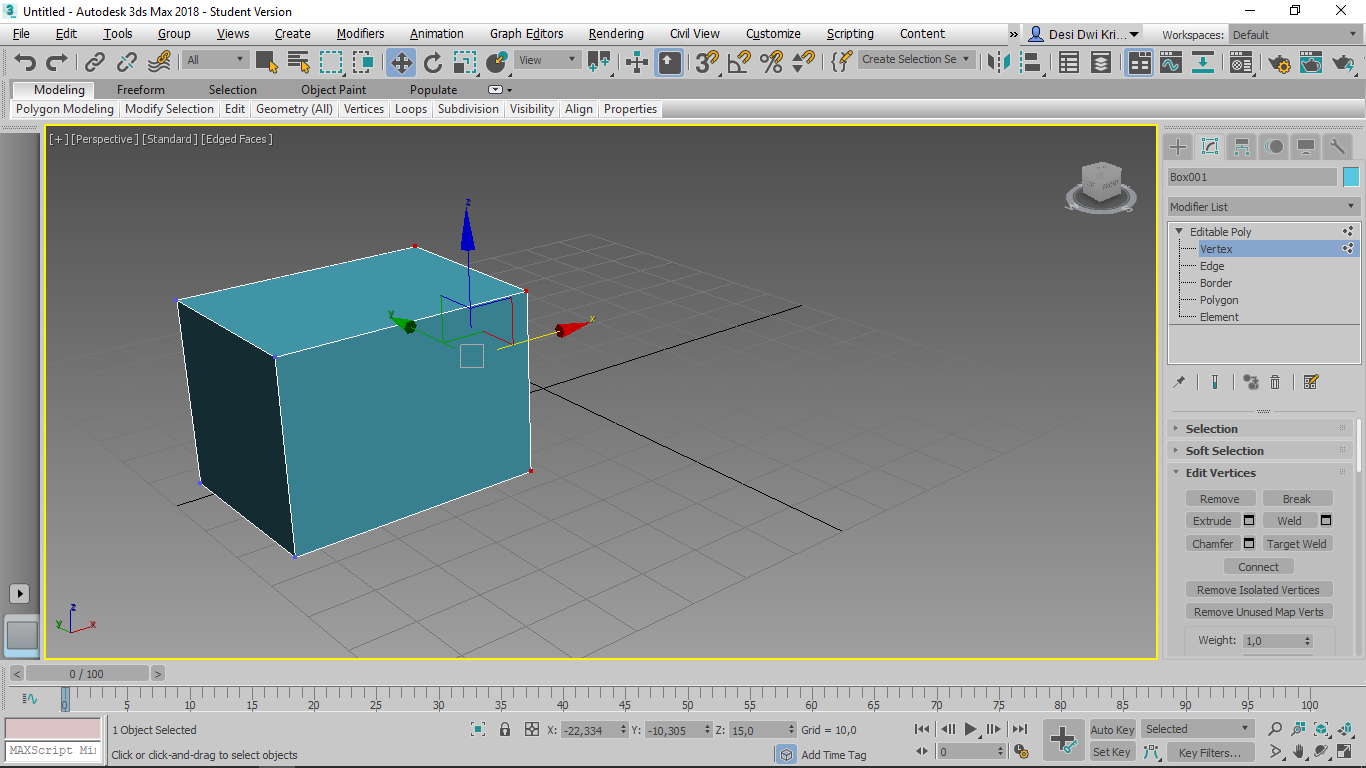